INSTITUTO NACIONAL       DE    SOYAPANGO
MAESTRO: 
Pedro Aguirre Nativí

INTEGRANTES : 
Graciela Elizabeth Leiva
Silvia Lorena Pérez
Zoraida  Daniela Pérez 
Adriana Beatriz Rosales
TEMA
El problema social  de para quien producir , características  de  las curvas de lorenz y sus  usos en la economía .
curva de Lorenz
La curva de Lorenz es una representación gráfica utilizada frecuentemente para plasmar la distribución relativa de una variable en un dominio determinado. El dominio puede ser el conjunto de hogares o personas de una región o país, por ejemplo. La variable cuya distribución se estudia puede ser el ingreso de los hogares o las personas.
Conocimientos de la economía y el problema social de el salvador
El Salvador a través de los trece años de políticas y  los Programas de Estabilización Económica(PEE), tienen como antecedentes, en los años setenta, marcando  una  participación del Estado en la economía.
Atreves de los años la economía tubo un  proceso de globalización .


 las empresas transnacionales, que facilitaran el acceso de los Capitales a los distintos países y la reducción de las restricciones que los Estados puedan.
Para esto debemos considerar que el crecimiento no necesariamente está ligado al desarrollo, incluye aspectos inmateriales como son la libertad de pensamiento, de religión, intelectual, cultural, acceso a la información y opinión pública..
La Mayoría de los Países en Desarrollo
Países que siendo pobres, están acumulando capital y desarrollando una base industrial y comercial. Los países en desarrollo tienen una población urbana grande y creciente además tienen ingresos que están creciendo constantemente. Estos países están en todas partes del mundo, el 17% de la población mundial vive en estos países y gana el 11% del ingreso mundial.
Países industriales:
son todos aquellos  que tienen una gran cantidad de equipo de capital y en los que la gente realiza actividades sumamente especializadas, lo que les permite ganar ingresos per cápita altos. Estos son los países de Europa Occidental, Estados Unidos, Canadá, Japón, Australia y Nueva Zelanda.
Países petroleros ricos:
La mayoría de países tiene un pequeño número de países petroleros ricos tiene ingresos per cápita muy alta, a pesar del hecho de que son, en muchos otros aspectos, similar a los países más pobres o a los países en desarrollo. Estos países tienen poca industria y venden al mundo exclusivamente petróleo . El 4% de la población mundial vive en esos países y ganan el 4% del ingreso mundial.
Países comunistas y                                                      ex comunistas:
Uno de los países Cerca del 33% de la población mundial vive en países comunistas o en países que están en transición al capitalismo, China por ejemplo es un país en desarrollo; Rumania, Yugoslavia y Bulgaria ex comunistas tienen ingresos similares a los de países recién industrializados. 

Como podemos observar que la mayoría de países son comunistas que atreves atenido un alto nivel de ingresos del pais como podemos observar la curva de lores de los años 80
GRAFICA DE CURVAS DE LORENZ MUNDIAL
Estrategia para lograr el crecimiento económico
El crecimiento económico es la sumatoria de muchas variables macroeconómicas que convergen para producir un efecto de estabilidad, bienestar y desarrollo para la sociedad
Desarrollando sobre la base de cuatro pilares:
Crecimiento económico

Productividad y Competitividad

Nueva arquitectura financiera ecuatoriana

Inserción del país a la economía globalizada
La aceptación de estos pilares 
    
   dada en razón que todo debe estar entrelazado a un crecimiento económico.

   una alta productividad y competitividad, aplicando una adecuada arquitectura financiera .
Tasa de crecimiento y niveles de ingreso.-
La tasa de crecimiento es la manera  que se cuantifica el progreso o retraso que experimenta un país en un período determinado. 

al PIB real, e ingreso per cápita real; y comparándolo entre países.
.
PARA QUIÉN PRODUCIR 

Depende de la capacidad adquisitiva del individuo o familia de 
acuerdo a las leyes del mercado. 
Para quien pueda pagar el precio de los bienes y servicios.
A quién va destinada la producción, a que sector del mercado va destinada, cómo se distribuirá la producción de Bienes y Servicios entre los miembros de la sociedad. El mercado destinatario de la producción retroalimenta la cuestión del Que producir, en lo que respecta a la calidad deseada y la franja de precios correspondiente.
EL PROBLEMA DE LA ESCASEZ:Los problemas de Qué, Cómo y Para Quién, no constituirían ninguna dificultad si los recursos fueran ilimitados, si se pudiesen producir infinitas cantidades de cada producto o si las necesidades humanas estuvieran totalmente satisfechas, no importando entonces que se fabricase demasiada cantidad de una determinada cosa.
Clasificar los bienes en dos tipos:
Consumo es decir los destinados a satisfacer las necesidades humanas; 


y los bienes de Capital, los cuales son bienes que producen otros bienes.
productos y recursos es la función de producción
entre estos incluyen los tres tipos de recursos: 
              Tierra
            Trabajo y
               Capital.
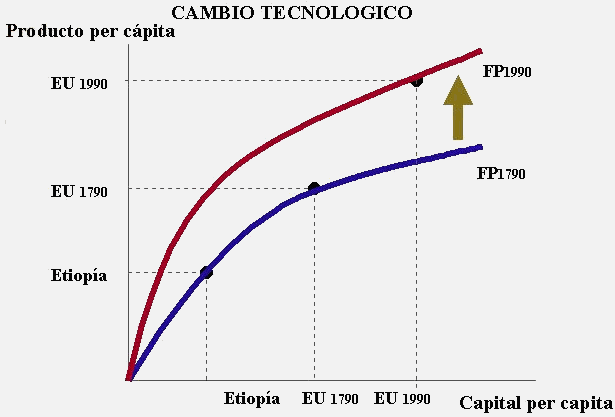 Producto interno Bruto.-
El PIB es el valor de todos los bienes y servicios finales producidos en una economía en un año, los bienes y servicios finales son aquellos que no se usan como insumos en la producción de otros bienes y servicios, sino que los compra el usuario final.
La tendencia del PIB real aumenta debido a tres razones:
El crecimiento de la población

El crecimiento del acervo del equipo de capital

Los avances de la tecnología
Círculo virtuoso del crecimiento
Muchos economistas y estudiosos de esta ciencia social han concluido que los países pobres o en desarrollo que buscan un elevado crecimiento, desarrollo, riqueza y bienestar de su población deben buscar o anhelar el llamado círculo virtuoso del desarrollo
Política económica              y crecimiento.-
Las economías del este asiático, Chile, República Dominicana y El Salvador, permiten identificar algunos elementos que son cruciales para el crecimiento económico.
Establecer restricciones que impidan modificar los presupuestos aprobados del sector público para evitar gastos.
Buscar mecanismos de estabilización anti-cíclicos:
a) sostener el gasto público en épocas de ingresos bajos,
 b) activar gastos extraordinarios para atender situaciones de catástrofe y/o vinculadas a una recesión,
 c) para pagar deuda. En el sector bancario establecer políticas de provisiones atadas al crecimiento del crédito .
Crear redes de protección social:
Otorgar transferencias o subsidios directos para la población en situación de pobreza extrema.
Reformar el sistema educativo:
Descentralizar la educación pública a nivel primario y secundario haciendo que los padres de familia y las comunidades tengan voz en la evaluación de la calidad de los profesores y del manejo de los fondos públicos asignados al plantel.
Aumentar la progresividad del sistema tributario:
Promoviendo el concepto de transparencia como elemento clave, sobre la recaudación y los gastos del sector público
Apoyar a la pequeña empresa
Procurar que el crédito sea canalizado a las empresas pequeñas y medianas sin acceso a los recursos de la banca.
Elevar la competitividad
La competitividad se sustenta en mejoras de la productividad (reducciones reales de costos) y en mejoras de la calidad y variedad de los bienes y servicios producidos.
El desarrollo humano sostenible.
es una aspiración que muchos economistas han buscado, y lograrlo podría parecer una utopía digna de una epopeya, muy difícil de conseguir, pero no imposible.
El desarrollo humano está catalogado o distribuido en tres grandes grupos que son:
Alto desarrollo humano

Desarrollo humano medio

Desarrollo humano bajo
Gracias por su atención prestada.